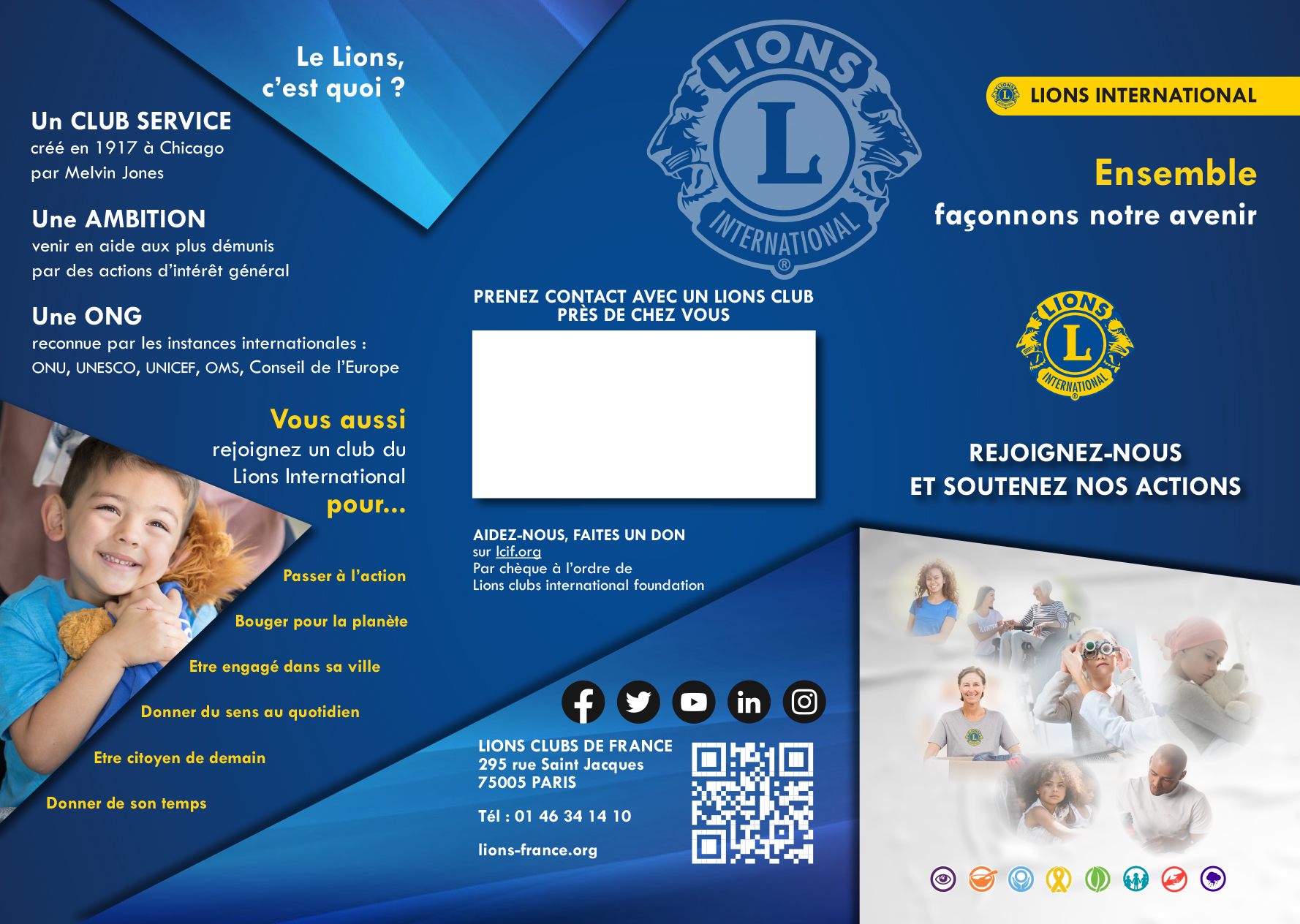 NOM DU CLUB
Adresse
CP Ville


Téléphone
E-mail
Site internet
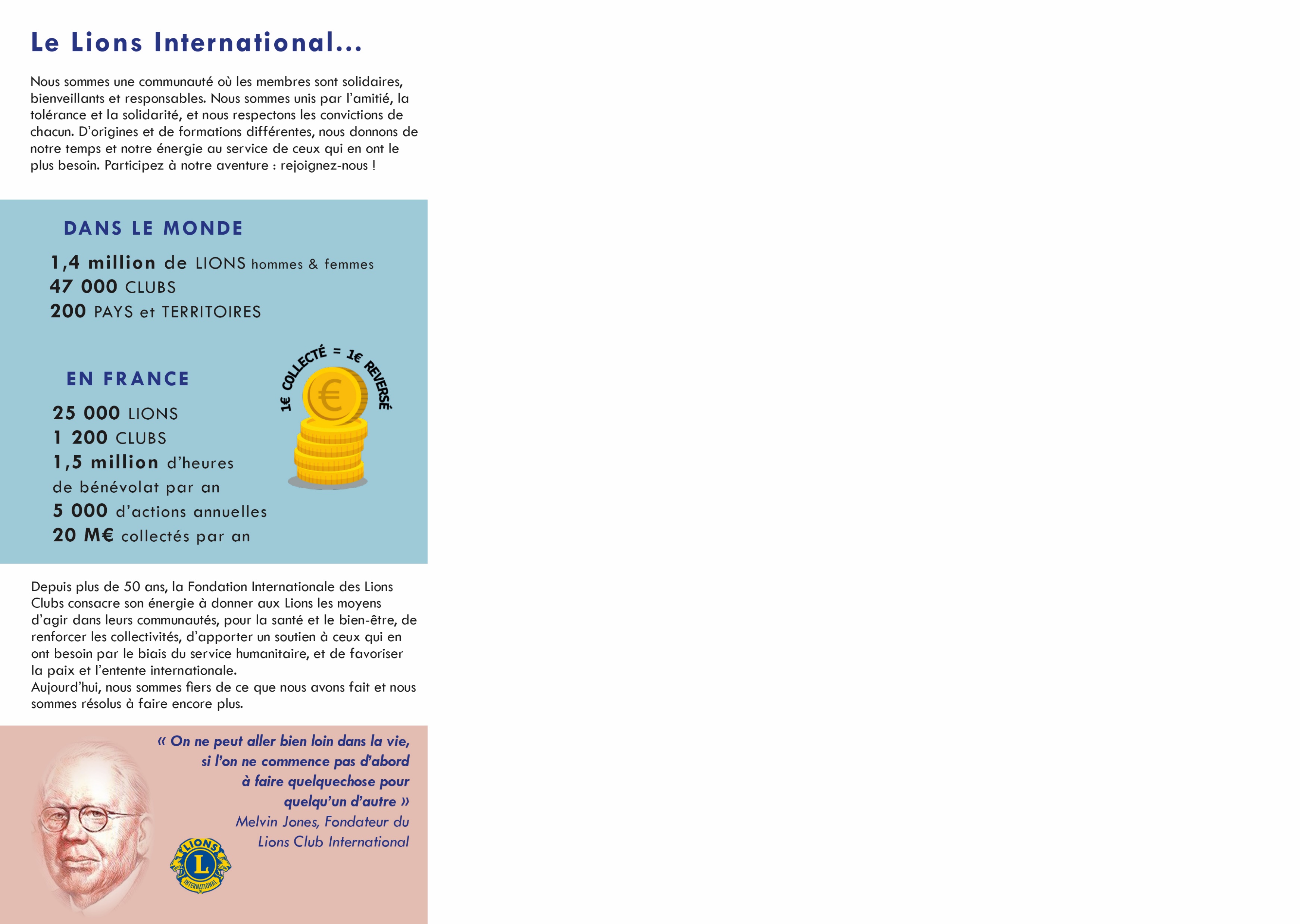 Présenter votre club ici
Vous pouvez y ajouter des images « insertion / images »